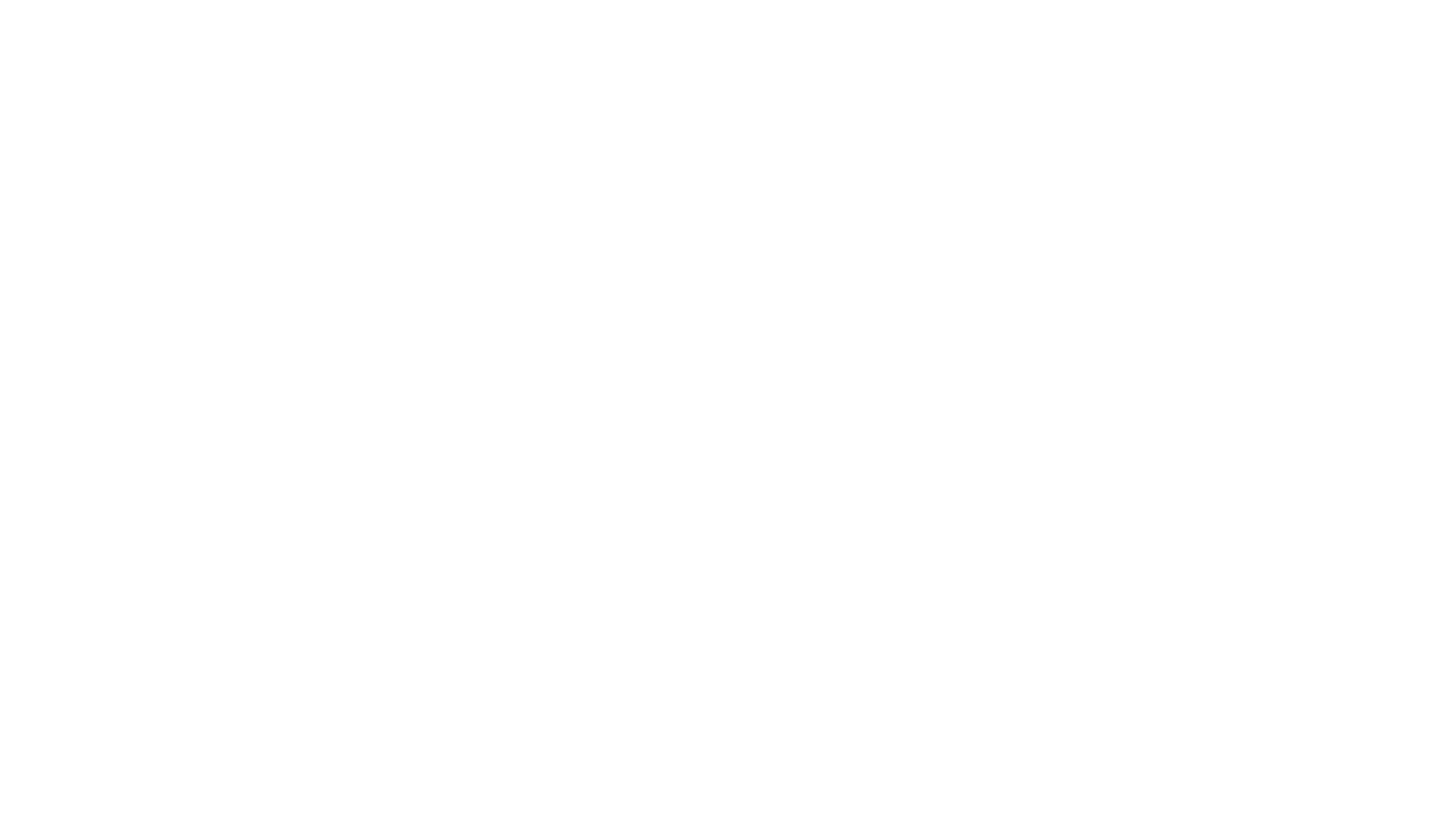 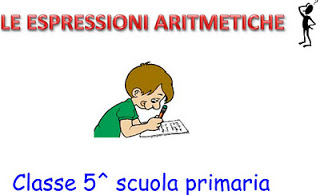 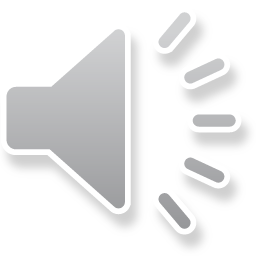 Ins.IACCARINO TIZIANA
                                                        CLASSE V ( PLESSO SICILIANO)
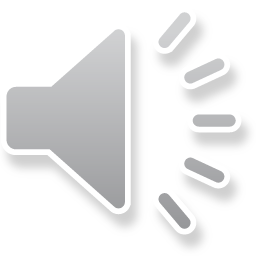 Buongiorno ragazzi oggi affronteremo un argomento che ho già spiegato in videolezione ma che trovo necessario riprendere anche con un ppt
Rivediamo le espressioni aritmetiche e le regole per risolverle
Le espressioni sono un insieme di operazioni che, in molti casi, si trovano all’interno di parentesi
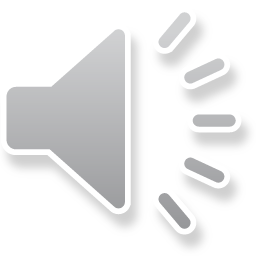 Vediamo le loro regole…
Seguitemi……..
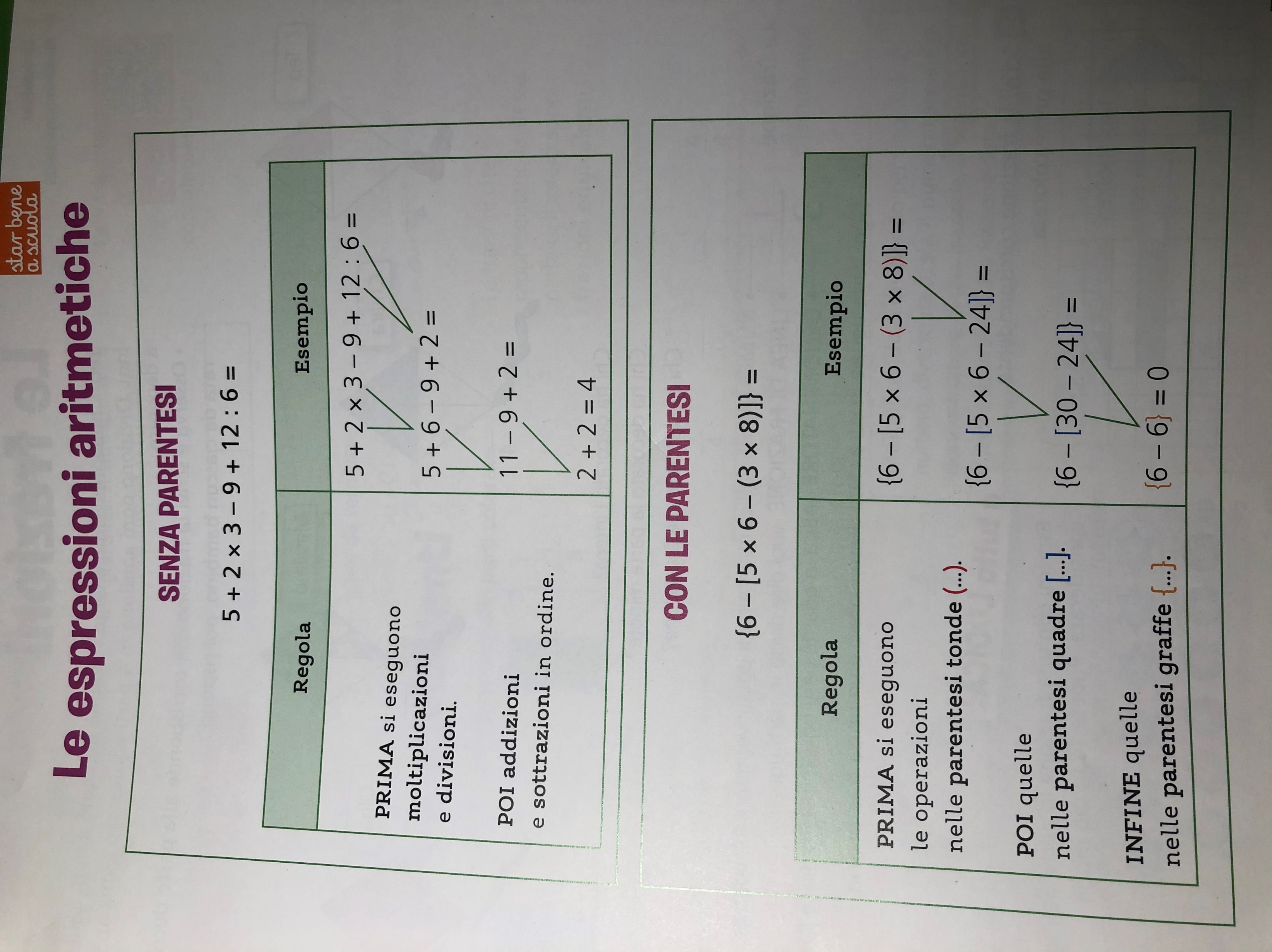 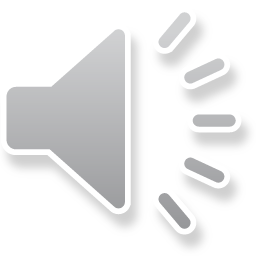